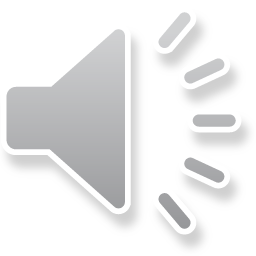 BUSENISS REPORT
淡雅花朵PPT模板
Your content to play here, or through your copy, paste in this box, and select only 
the text. Your content to play here, or through your copy, paste in 
this box, and select only the text.
1
相关标题文字    THE HEADLINE
目录
2
相关标题文字    THE HEADLINE
3
相关标题文字    THE HEADLINE
contents
4
相关标题文字    THE HEADLINE
PART 01
相关标题文字
Your content to play here, or through your copy, paste in this box, and select only the text. Your content to play here, or through your copy, paste in this box, and select only the text.
单击此处添加标题
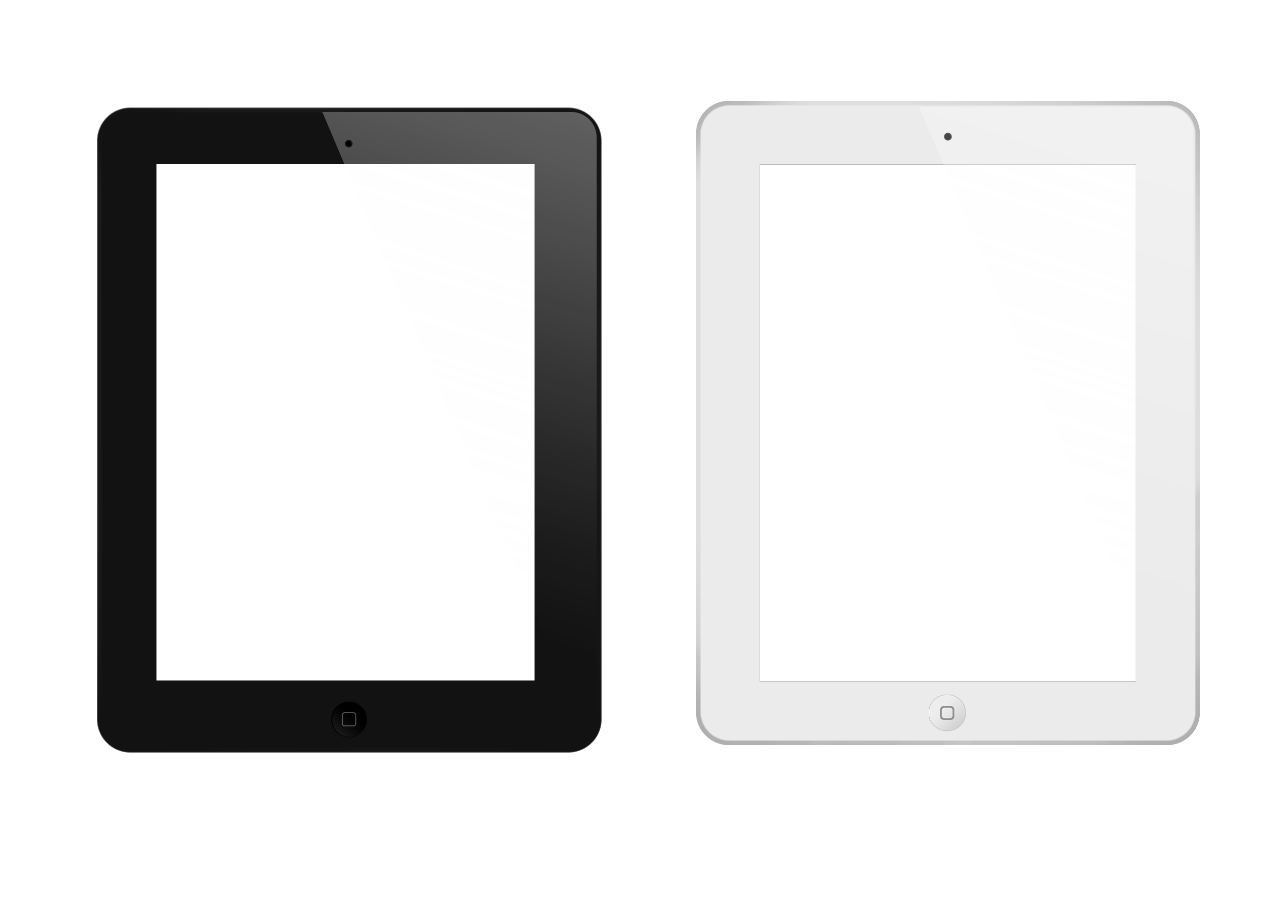 标题文字
标题文字
标题文字
标题文字
标题文字
标题文字
单击此处添加文本单击此处添加文本
单击此处添加文本单击此处添加文本
单击此处添加文本单击此处添加文本
单击此处添加文本单击此处添加文本
单击此处添加文本单击此处添加文本
单击此处添加文本单击此处添加文本
单击此处添加文本单击此处添加文本
单击此处添加文本单击此处添加文本
单击此处添加文本单击此处添加文本
单击此处添加文本单击此处添加文本
单击此处添加文本单击此处添加文本
单击此处添加文本单击此处添加文本
单击此处添加文本单击此处添加文本
单击此处添加文本单击此处添加文本
单击此处添加文本单击此处添加文本
单击此处添加文本单击此处添加文本
单击此处添加文本单击此处添加文本
单击此处添加文本单击此处添加文本
单击此处添加标题
点击添加标题
点击添加标题
您的内容打在这里，或者通过复制您的文本后选择只保留文字。
您的内容打在这里，或者通过复制您的文本后选择只保留文字。
第一阶段
第二阶段
第三阶段
第四阶段
点击添加标题
点击添加标题
您的内容打在这里，或者通过复制您的文本后选择只保留文字。
您的内容打在这里，或者通过复制您的文本后选择只保留文字。
单击此处添加标题
添加标题
您的内容打在这里，或通过复制您的文本后在此框中选择粘贴并选择只保留文字
添加标题
您的内容打在这里，或通过复制您的文本后在此框中选择粘贴并选择只保留文字
添加标题
您的内容打在这里，或通过复制您的文本后在此框中选择粘贴并选择只保留文字
添加标题
您的内容打在这里，或通过复制您的文本后在此框中选择粘贴并选择只保留文字
单击此处添加标题
添加标题
您的内容打在这里，或通过复制您的文本后在此框中选择粘贴并选择只保留文字
添加标题
您的内容打在这里，或通过复制您的文本后在此框中选择粘贴并选择只保留文字
您的内容打在这里，或复制文本在此框中粘贴.
01
04
02
03
单击此处添加标题
您的内容打在这里，或复制文本在此框中粘贴.
您的内容打在这里，或复制文本在此框中粘贴.
您的内容打在这里，或复制文本在此框中粘贴.
添加标题
添加标题
添加标题
添加标题
8
您的内容打在这里，或复制文本在此框中粘贴.
02
03
01
04
单击此处添加标题
您的内容打在这里，或复制文本在此框中粘贴.
您的内容打在这里，或复制文本在此框中粘贴.
您的内容打在这里，或复制文本在此框中粘贴.
9
单击此处添加标题
请输入您想要的文字
请输入您想要的文字
请输入您想要的文字
请输入您想要的文字
请输入您想要的文字
请输入您想要的文字
请输入您想要的文字
请输入您想要的文字
请输入您想要的文字
请输入您想要的文字
请输入您想要的文字
请输入您想要的文字
请输入您想要的文字
请输入您想要的文字
请输入您想要的文字
请输入您想要的文字
PART 02
相关标题文字
Your content to play here, or through your copy, paste in this box, and select only the text. Your content to play here, or through your copy, paste in this box, and select only the text.
添加标题
添加标题
添加标题
单击此处添加标题
STEP 1
STEP 2
STEP 1
STEP 2
STEP 1
STEP 2
您的内容打在这里，或通过复制您的文本后在此框中选择粘贴并选择只保留文字
您的内容打在这里，或通过复制您的文本后在此框中选择粘贴并选择只保留文字
您的内容打在这里，或通过复制您的文本后在此框中选择粘贴并选择只保留文字
此处添加标题...
单击此处添加标题
点击此处添加段落文本  . 您的内容打在这里，或通过复制您的文本后在此框中选择粘贴并选择只保留文字. 您的内容打在这里，或通过复制您的文本后在此框中选择粘贴并选择只保留文字
20%
50%
30%
70%
添加标题
添加标题
添加标题
添加标题
13
单击此处添加标题
添加内容
添加内容
添加内容
添加内容
添加内容
添加内容
点击添加文本    点击添加文本
点击添加文本    点击添加文本
点击添加文本    点击添加文本
点击添加图表主题
在此录入上述图表的综合分析说明，在此录入上述图表的综合分析说明，在此录入上述图表的综合分析说明，在此录入上述图表的综合分析说明，在此录入上述图表的综合分析说明。
单击此处添加标题
单击编辑标题
10%
单击此处可编辑内容，根据您的需要自由拉伸文本框大小
单击编辑标题
20%
单击此处可编辑内容，根据您的需要自由拉伸文本框大小
单击编辑标题
25%
单击此处可编辑内容，根据您的需要自由拉伸文本框大小
单击编辑标题
25%
单击此处可编辑内容，根据您的需要自由拉伸文本框大小
单击编辑标题
20%
单击此处可编辑内容，根据您的需要自由拉伸文本框大小
单击此处添加标题
单击此处可编辑内容，根据您的需要自由拉伸文本框大小
标题
单击此处可编辑内容，根据您的需要自由拉伸文本框大小
单击编辑标题
单击此处可编辑内容，根据您的需要自由拉伸文本框大小
单击编辑标题
单击此处可编辑内容，根据您的需要自由拉伸文本框大小
单击编辑标题
单击此处可编辑内容，根据您的需要自由拉伸文本框大小
单击编辑标题
单击此处添加标题
201X
201X
单击此处添加标题
您的内容打在这里，或者通过复制您的文本后，在此框中选择粘贴，并选择只保留文字。
单击此处添加标题
您的内容打在这里，或者通过复制您的文本后，在此框中选择粘贴，并选择只保留文字。
73%
20%
项目一
56%
30%
项目二
29%
50%
项目三
77%
75%
项目四
VS
单击此处添加标题
A团队
B团队
您的内容打在这里，或者通过复制您的文本后，在此框中选择粘贴，并选择只保留文字。
您的内容打在这里，或者通过复制您的文本后，在此框中选择粘贴，并选择只保留文字。
您的内容打在这里，或者通过复制您的文本后，在此框中选择粘贴，并选择只保留文字。在此录入上述图表的综合描述说明，在此录入上述图表的综合描述说明。
单击此处添加标题
点击添加标题
45,644
点击添加标题
54.186
点击添加标题
68.477
点击添加标题
49.423
点击添加标题
51.414
PART 03
相关标题文字
Your content to play here, or through your copy, paste in this box, and select only the text. Your content to play here, or through your copy, paste in this box, and select only the text.
单击此处添加标题
单击此处添加文本
单击此处添加文本
单击此处添加文本
单击此处添加文本
单击此处添加文本
单击此处添加文本
单击此处添加文本
单击此处添加文本
单击此处添加文本
单击此处添加文本
单击此处添加文本
单击此处添加文本
单击此处添加标题
在此录入上述图表的综合描述说明，在此录入上述图表的综合描述说明。在此录入上述图表的描述说明在此录入上述图表的综合描述说明，在此录入上述图表的综合描述说明。在此录入上述图表的描述说明在此录入上述图表的综合描述说明，在此录入上述图表的综合描述说明。在此录入上述图表的描述说明
添加标题
添加标题
添加标题
添加标题
87%
36%
24%
74%
单击此处添加标题
在此录入上述图表的综合描述说明，在此录入上述图表的综合描述说明。
问题一：
不想做
在此录入上述图表的综合描述说明，在此录入上述图表的综合描述说明。
问题二：
不会做
在此录入上述图表的综合描述说明，在此录入上述图表的综合描述说明。
问题三：
做不好
添加主题
添加主题
点击添加主题
单击此处添加标题
内容概述，总结陈词，关键词
在此录入上述图片的描述说明，在此录入上述图片的描述说明，在此录入上述图片的描述说明，在此录入上述图片的描述说明。
在此录入上述图片的描述说明，在此录入上述图片的描述说明，在此录入上述图片的描述说明。
000
999
单击此处添加标题
2
1
请输入您的文字
1
在此录入上述图表的综合描述说明，在此录入上述图表的综合描述说明。在此录入上述图表的综合描述说明，在此录入上述图表的综合描述说明。
请输入您的文字
3
2
请输入您的文字
在此录入上述图表的综合描述说明，在此录入上述图表的综合描述说明。在此录入上述图表的综合描述说明，在此录入上述图表的综合描述说明。
4
3
在此录入上述图表的综合描述说明，在此录入上述图表的综合描述说明。在此录入上述图表的综合描述说明，在此录入上述图表的综合描述说明。
请输入您的文字
4
在此录入上述图表的综合描述说明，在此录入上述图表的综合描述说明。在此录入上述图表的综合描述说明，在此录入上述图表的综合描述说明。
请输入您的文字
单击此处添加标题
单击此处添加标题
单击此处添加标题
单击此处添加标题
单击此处添加标题
单击此处添加标题
单击此处添加段落文本单击此处添加段落文本单击此处添加段落文本单击此处添加段落文本
单击此处添加段落文本单击此处添加段落文本单击此处添加段落文本单击此处添加段落文本
单击此处添加段落文本单击此处添加段落文本单击此处添加段落文本单击此处添加段落文本
单击此处添加段落文本单击此处添加段落文本单击此处添加段落文本单击此处添加段落文本
单击此处添加段落文本单击此处添加段落文本单击此处添加段落文本单击此处添加段落文本
01
02
03
04
05
单击此处添加标题
标题
标题
标题
文字
标题
标题
单击此处添加文本
单击此处添加文本
单击此处添加文本
单击此处添加文本
单击此处添加文本
单击此处添加文本
单击此处添加文本
单击此处添加文本
单击此处添加标题
标题
标题文字
点击输入文字内容点击输入文字内容点击输入文字点击输入
标题文字
单击添加文本单击添加文本单击添加文本单击添加文本单击添加文本单击添加文本单击添加文本单击添加文本单击添加文本单击添加文本单击添加文本单击添加文本单击添加文本单击添加文本单击添加文本单击添加文本单击添加文本单击添加文本
标题
文字
标题
标题文字
点击输入文字内容点击输入文字内容点击输入文字点击输入
标题
标题文字
点击输入文字内容点击输入文字内容点击输入文字点击输入
PART 04
相关标题文字
Your content to play here, or through your copy, paste in this box, and select only the text. Your content to play here, or through your copy, paste in this box, and select only the text.
单击此处添加标题
点击添加文本一
分标题 一
点击添加文本二
添加
标题
点击添加文本三
分标题 二
点击添加文本四
点击添加文本五
分标题 三
点击添加文本六
单击此处添加标题
点击此处添加标题
在此录入上述图表的综合描述说明，在此录入上述图表的综合描述说明。在此录入上述图表的描述说明在此录入上述图表的综合描述说明，在此录入上述图表的综合描述说明。在此录入上述图表的描述说明
在此录入上述图表的综合描述说明，在此录入上述图表的综合描述说明。在此录入上述图表的描述说明在此录入上述图表的综合描述说明，在此录入上述图表的综合描述说明。在此录入上述图表的描述说明
单击此处添加标题
标题文字
标题文字
标题
点击添加文本    
点击添加文本
点击添加文本    
点击添加文本
点击添加文本    
点击添加文本
点击添加文本    
点击添加文本
点击添加文本    
点击添加文本
点击添加文本    
点击添加文本
标题文字
标题
文字
标题
标题
单击此处添加标题
03
04
01
项目键入
项目键入
项目键入
02
项目键入
04请在此输入你的标题
请在此粘贴或者输入你的文字内容
请在此粘贴或者输入你的文字内容
01请在此输入你的标题
请在此粘贴或者输入你的文字内容
请在此粘贴或者输入你的文字内容
02请在此输入你的标题
请在此粘贴或者输入你的文字内容
请在此粘贴或者输入你的文字内容
03请在此输入你的标题
请在此粘贴或者输入你的文字内容
请在此粘贴或者输入你的文字内容
单击此处添加标题
01
这里输入您的文字这里输入文字
02
03
这里输入您的文字这里输入文字
这里输入您的文字这里输入文字
Some Title Here
这里输入您的文字这里输入您的文字这里输入您的文字
这里输入您的文字这里输入您的文字这里输入您的文字
04
这里输入您的文字这里输入文字
单击此处添加标题
请在此粘贴或者输入你的文字内容
请在此粘贴或者输入你的文字内容
01
输入文本
请在此粘贴或者输入你的文字内容
请在此粘贴或者输入你的文字内容
输入文本
02
请在此粘贴或者输入你的文字内容
请在此粘贴或者输入你的文字内容
03
输入文本
请在此粘贴或者输入你的文字内容
请在此粘贴或者输入你的文字内容
输入文本
04
请在此粘贴或者输入你的文字内容
请在此粘贴或者输入你的文字内容
输入文本
05
单击此处添加标题
02
这里输入您的文这里输入您的文字
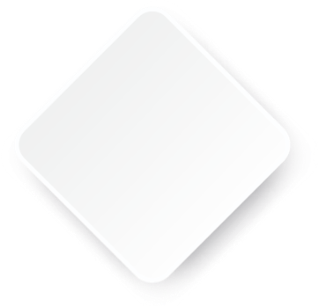 04
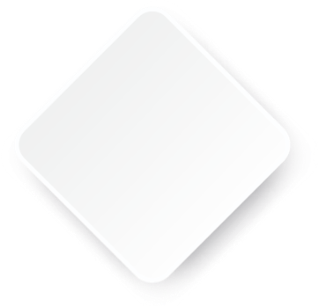 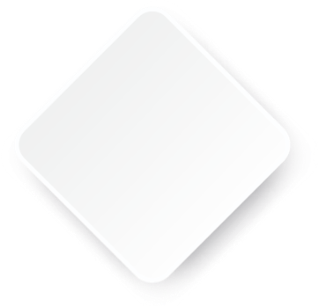 这里输入您的文这里输入您的文字
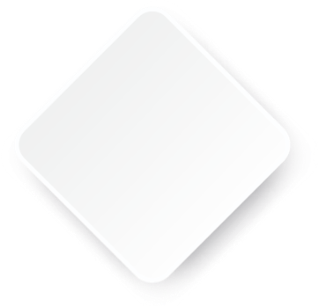 01
03
这里输入您的文这里输入您的文字
这里输入您的文这里输入您的文字
单击此处添加标题
单击此处添加文本
单击此处添加文本
1
3
2
单击此处添加文本
单击此处添加文本
单击此处添加文本
单击此处添加文本
8
4
单击此处添加文本
单击此处添加文本
单击此处添加文本
单击此处添加文本
7
6
5
单击此处添加文本
单击此处添加文本
单击此处添加文本
单击此处添加文本
单击此处添加文本
单击此处添加文本
BUSENISS REPORT
感谢您的观看
Your content to play here, or through your copy, paste in this box, and select only 
the text. Your content to play here, or through your copy, paste in 
this box, and select only the text.